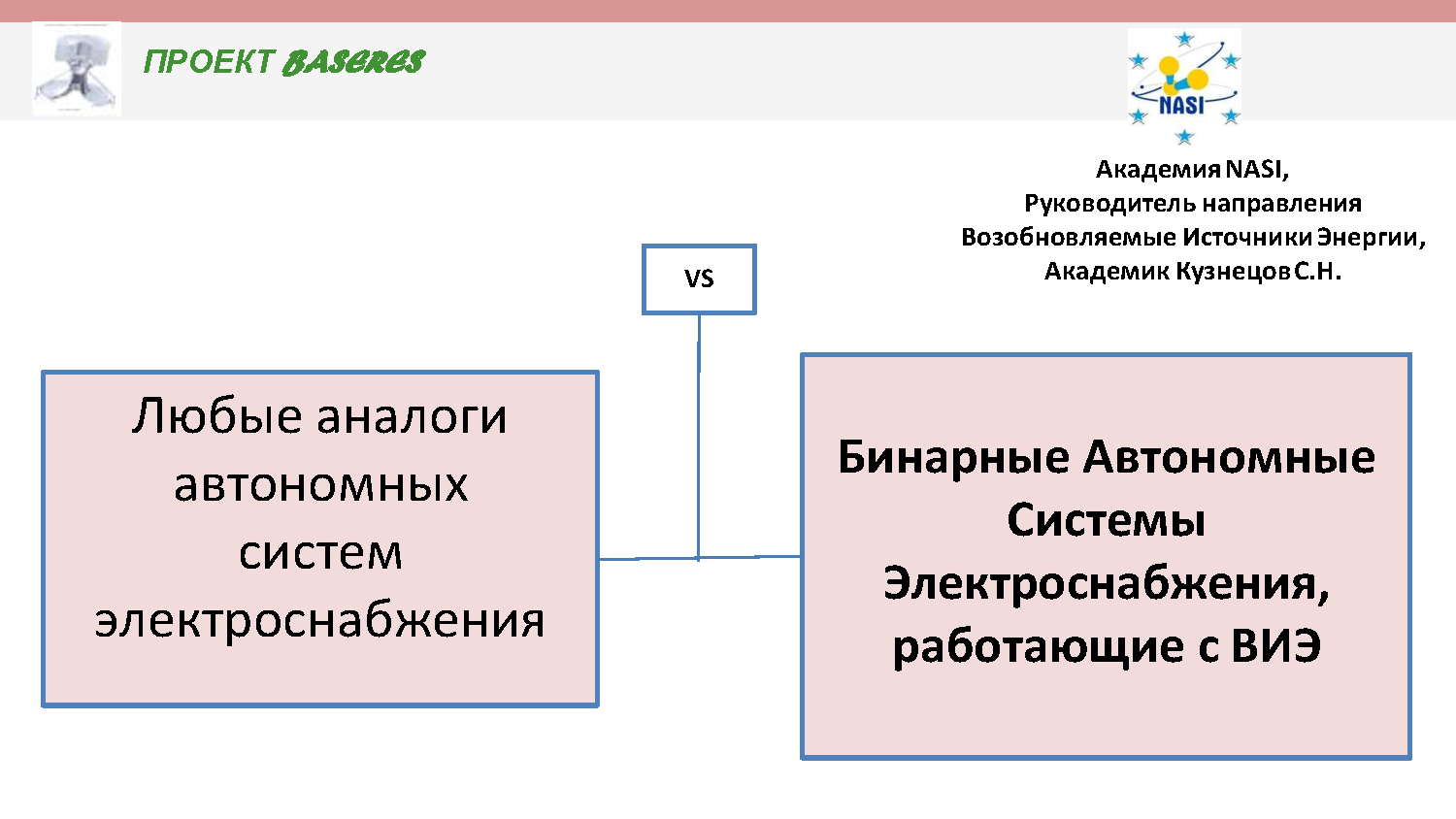 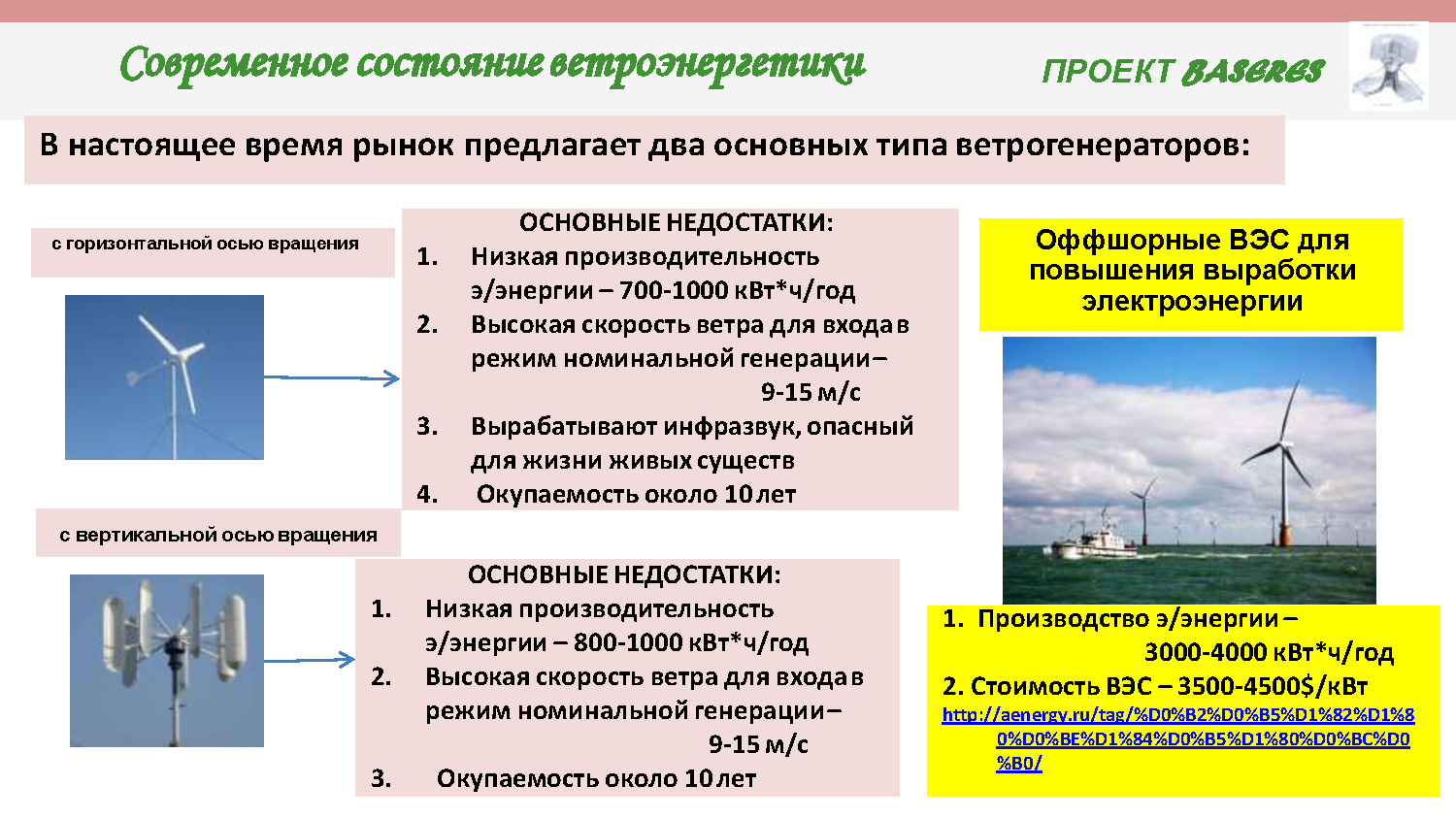 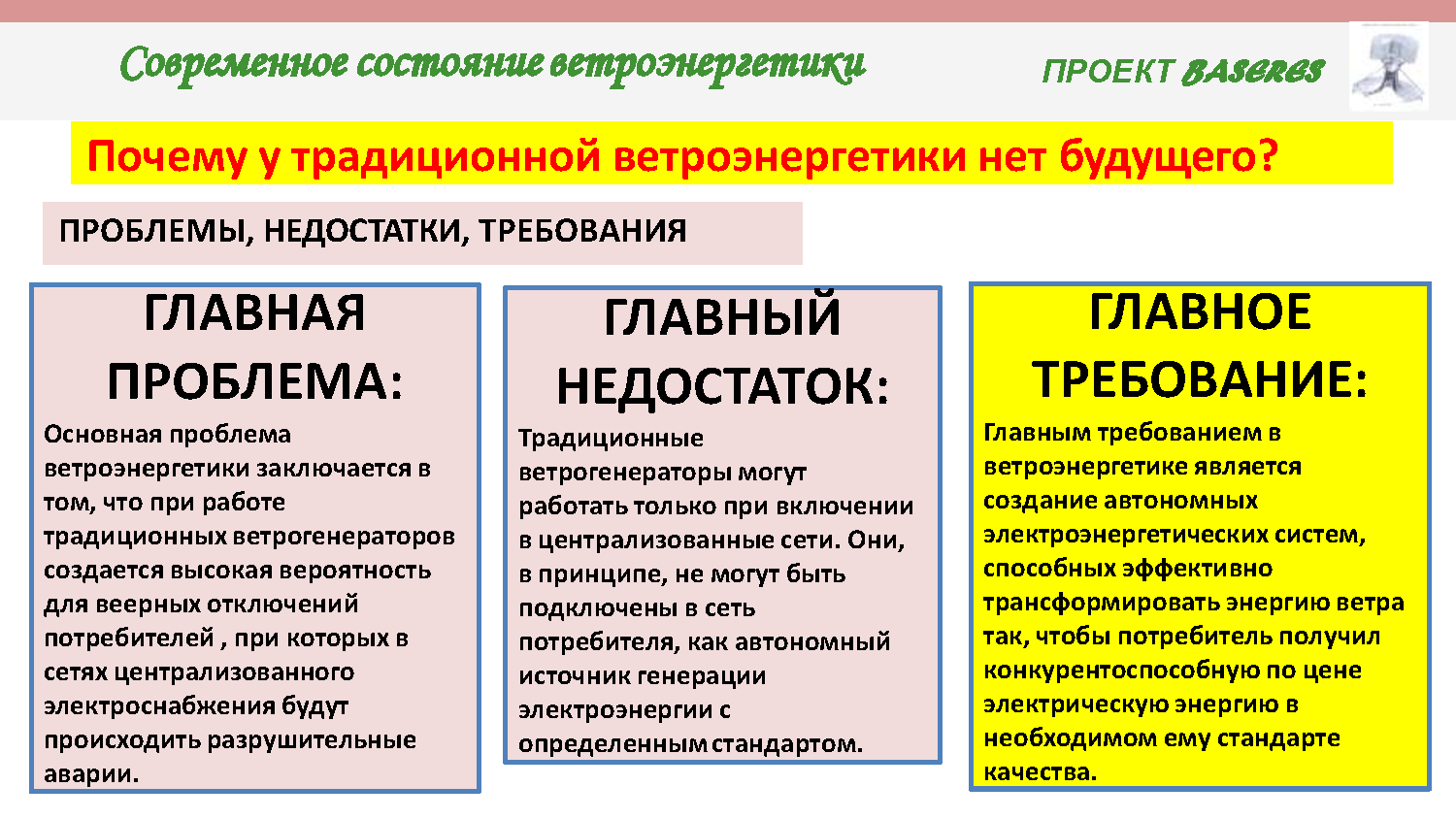 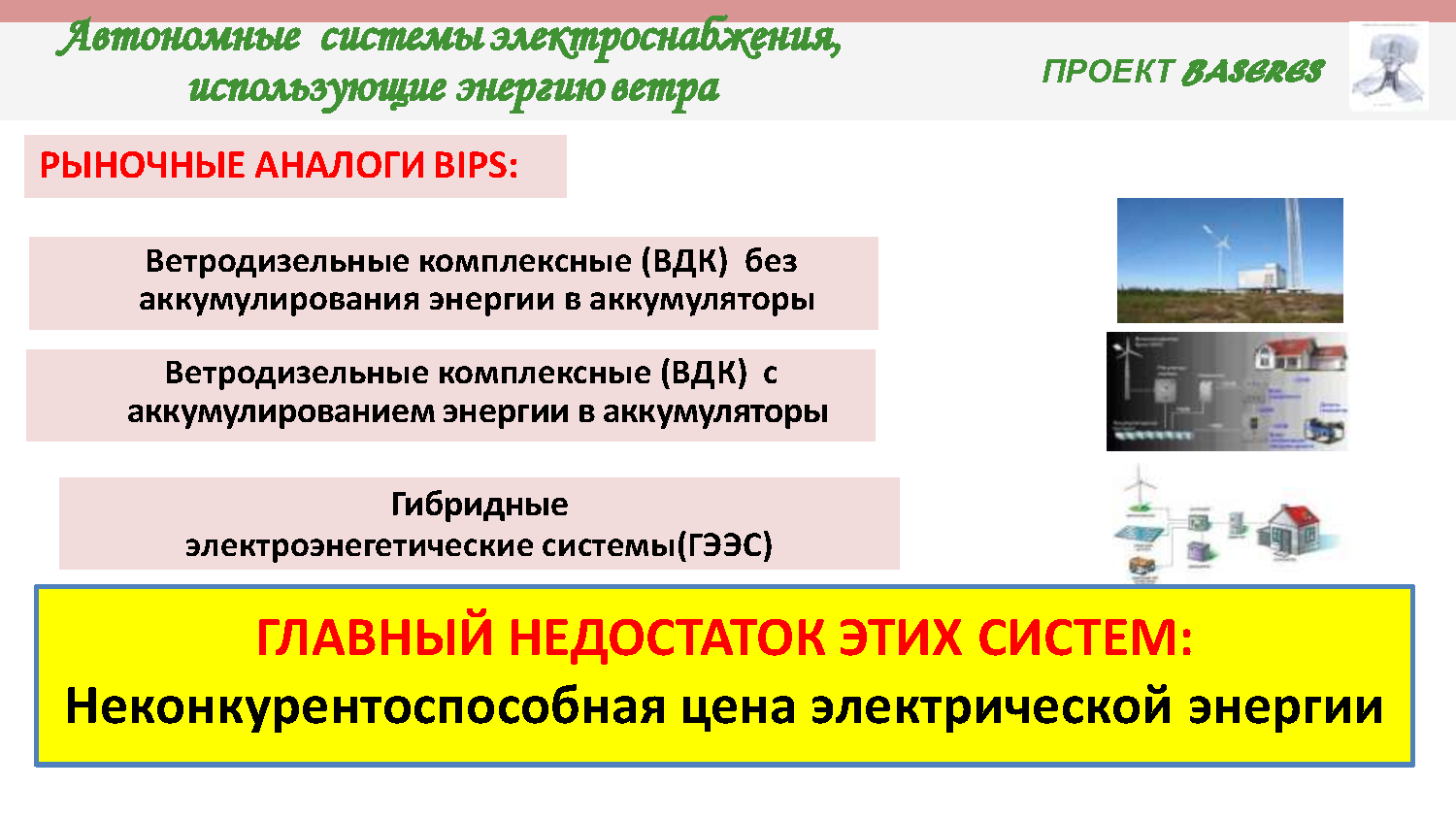 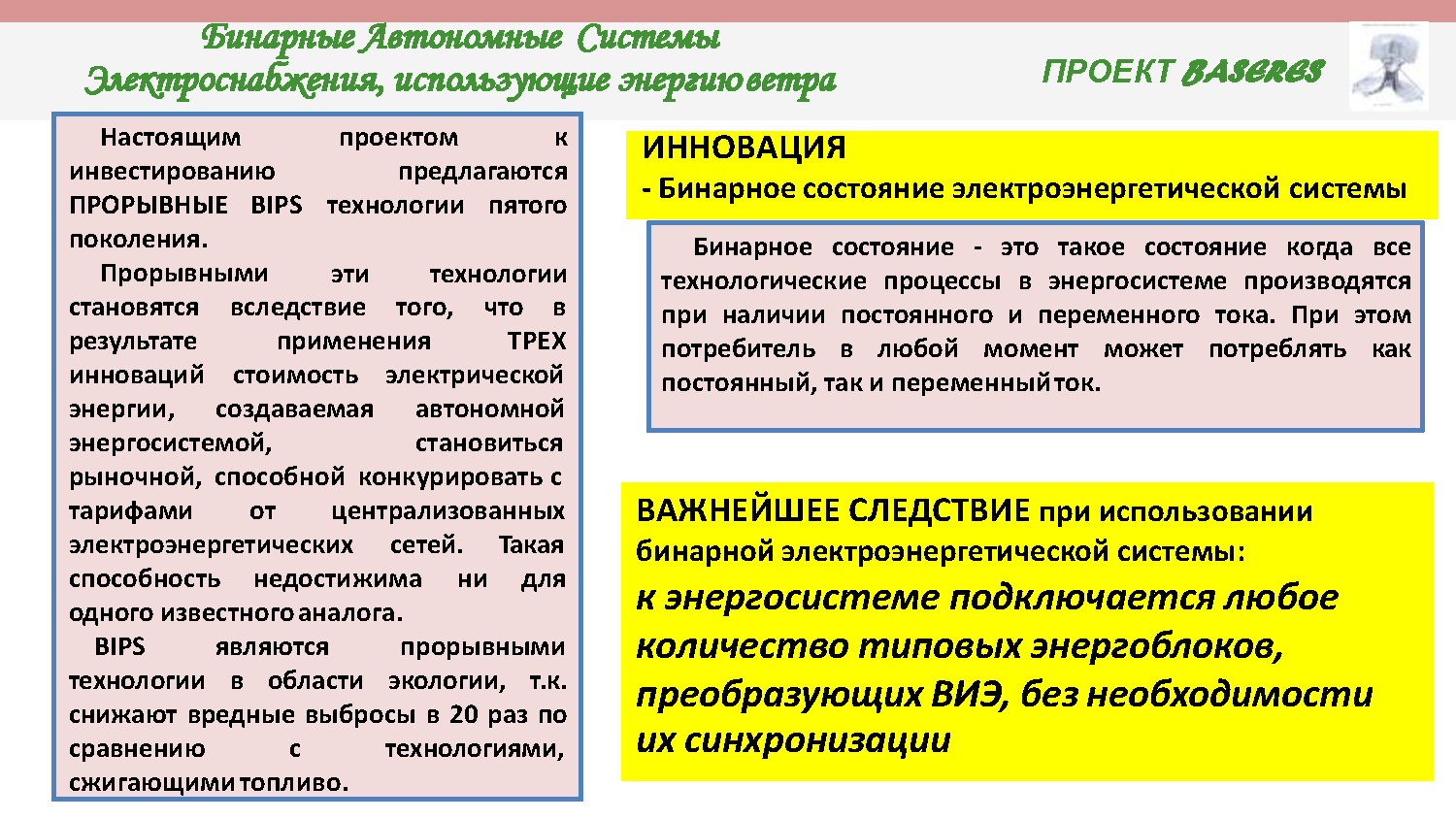 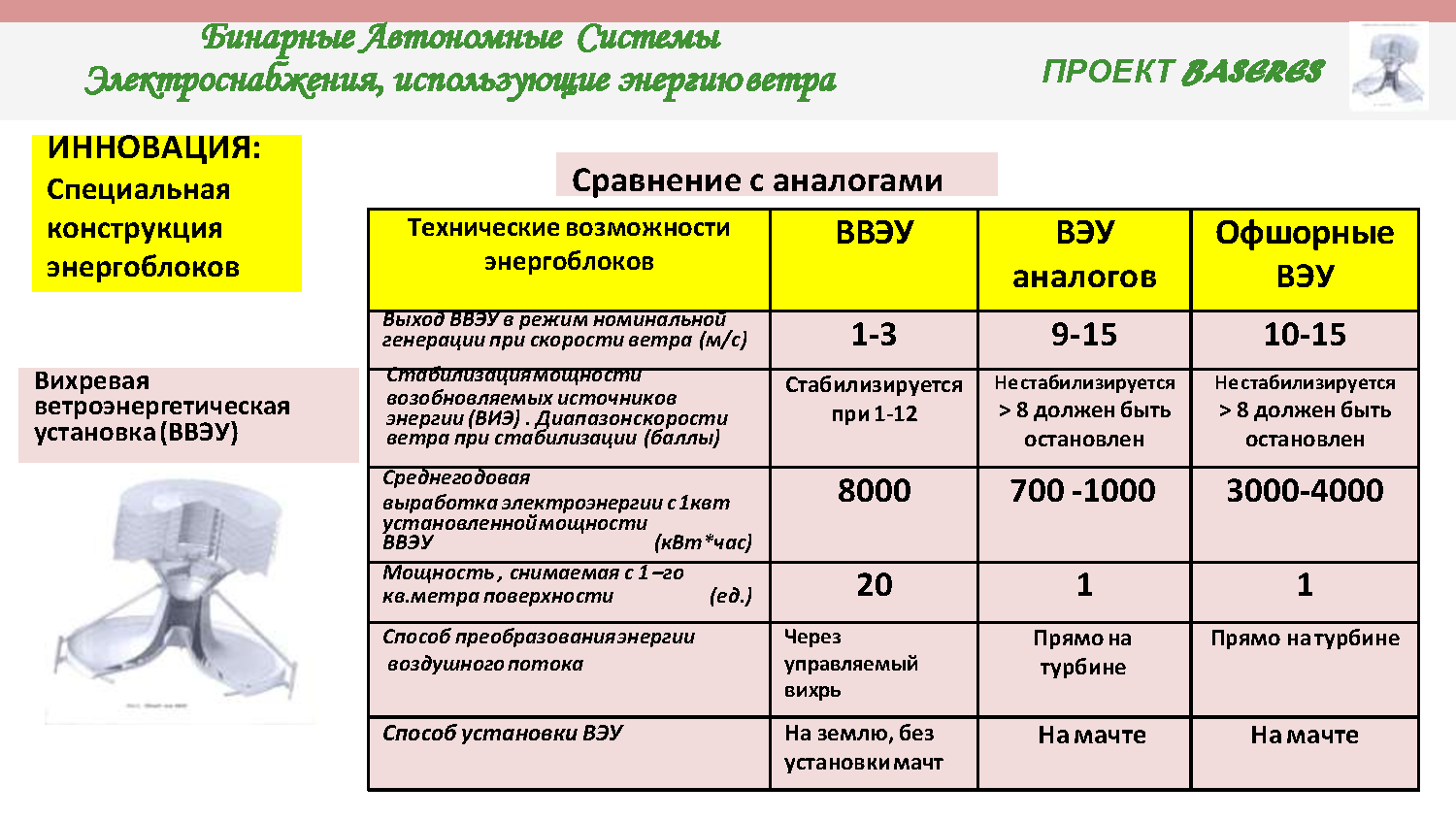 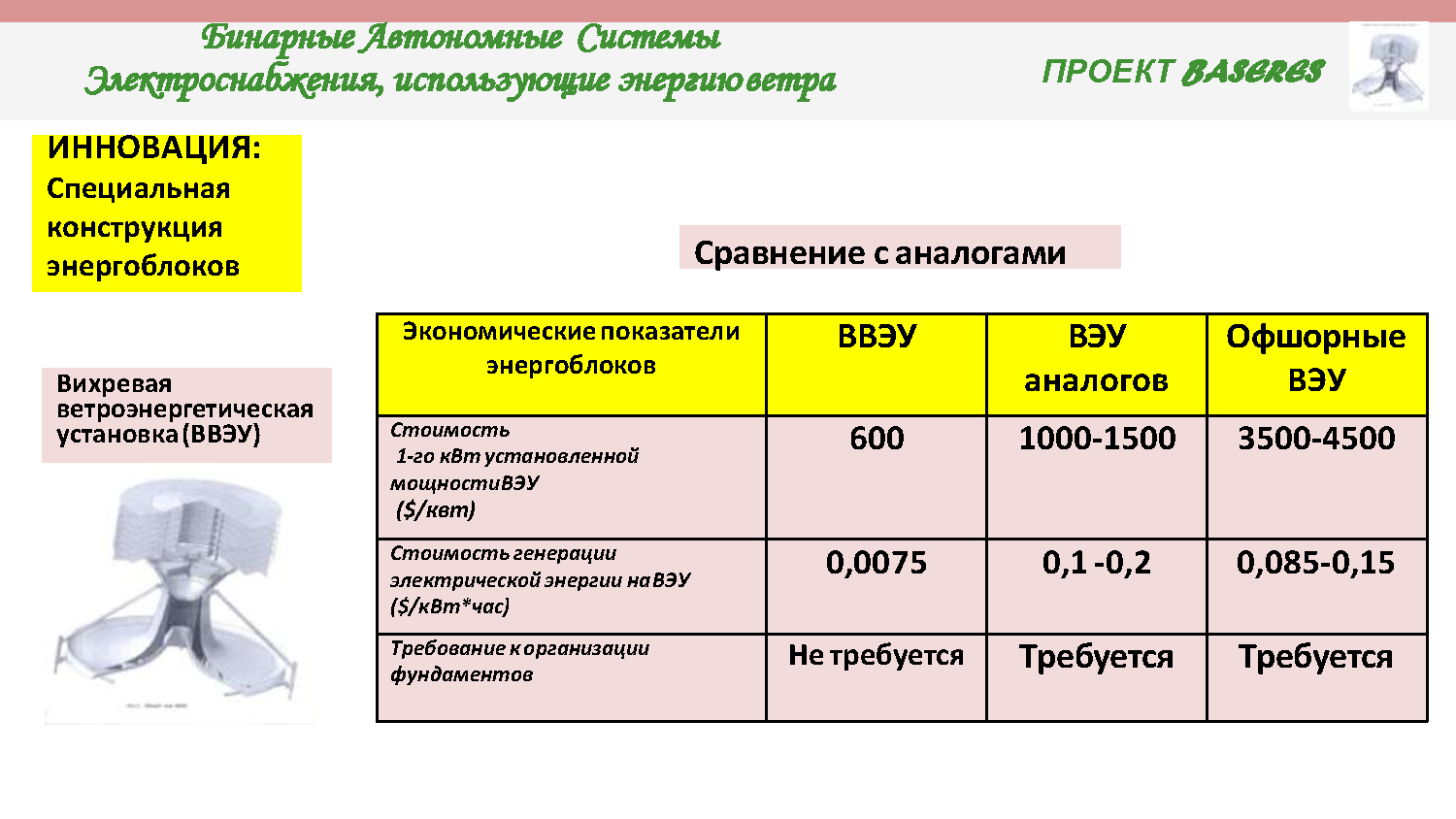 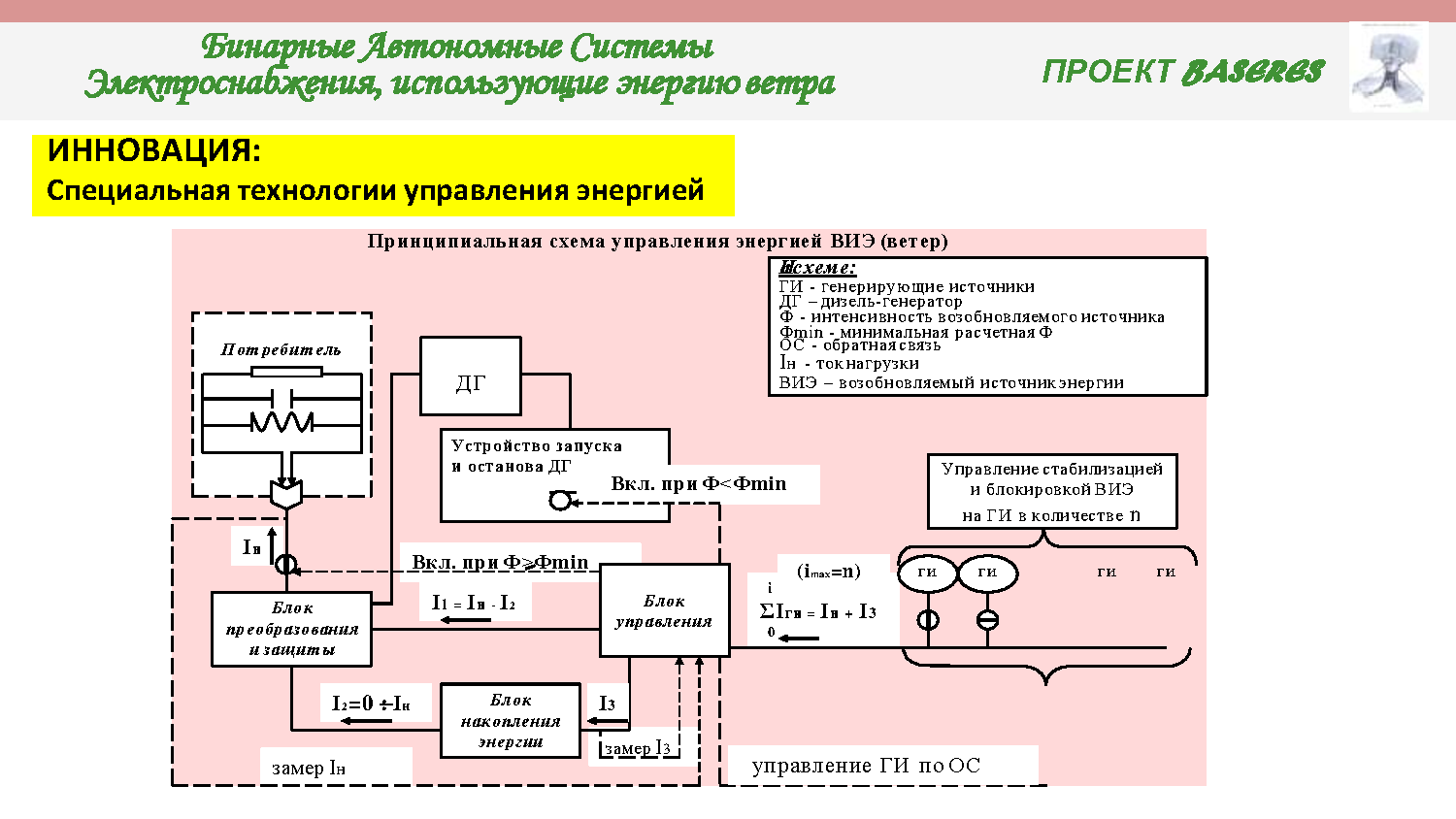 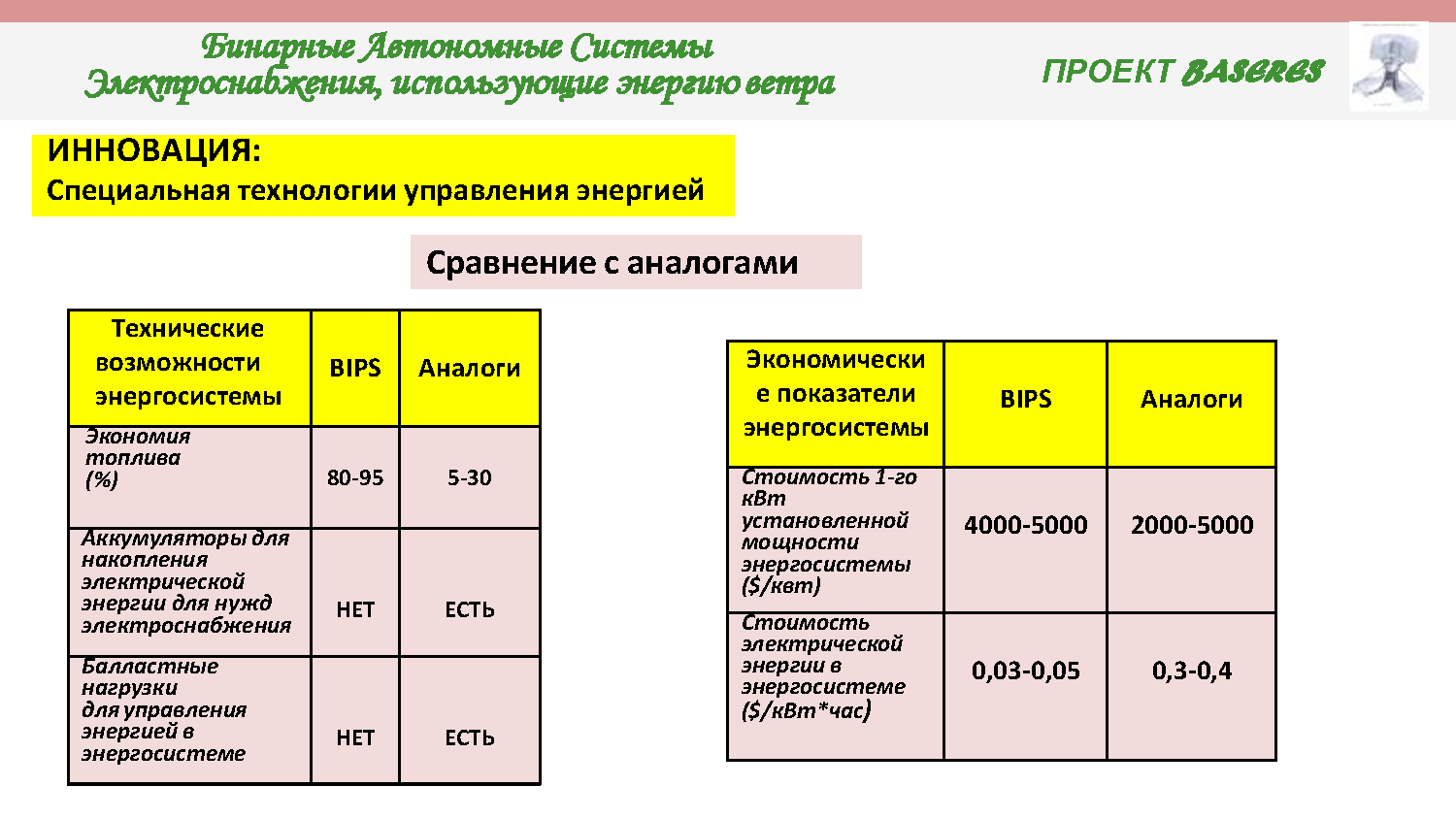 2000-3000
PROJECT BASERES
The binary independent power systems (BIPS)
 The fifth generation
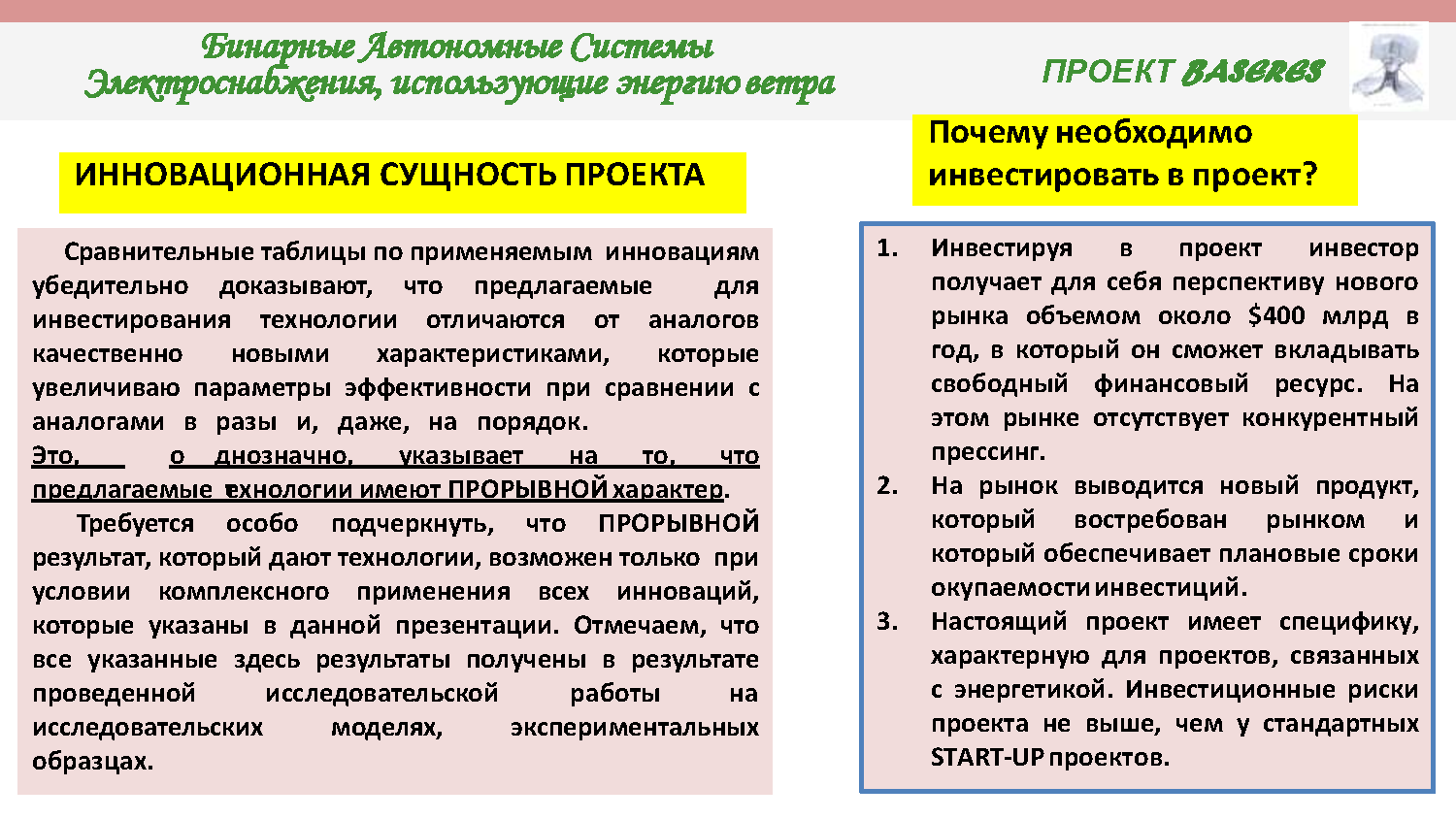 The binary independent power systems (BIPS)
 The fifth generation
PROJECT BASERES
Финансовый план
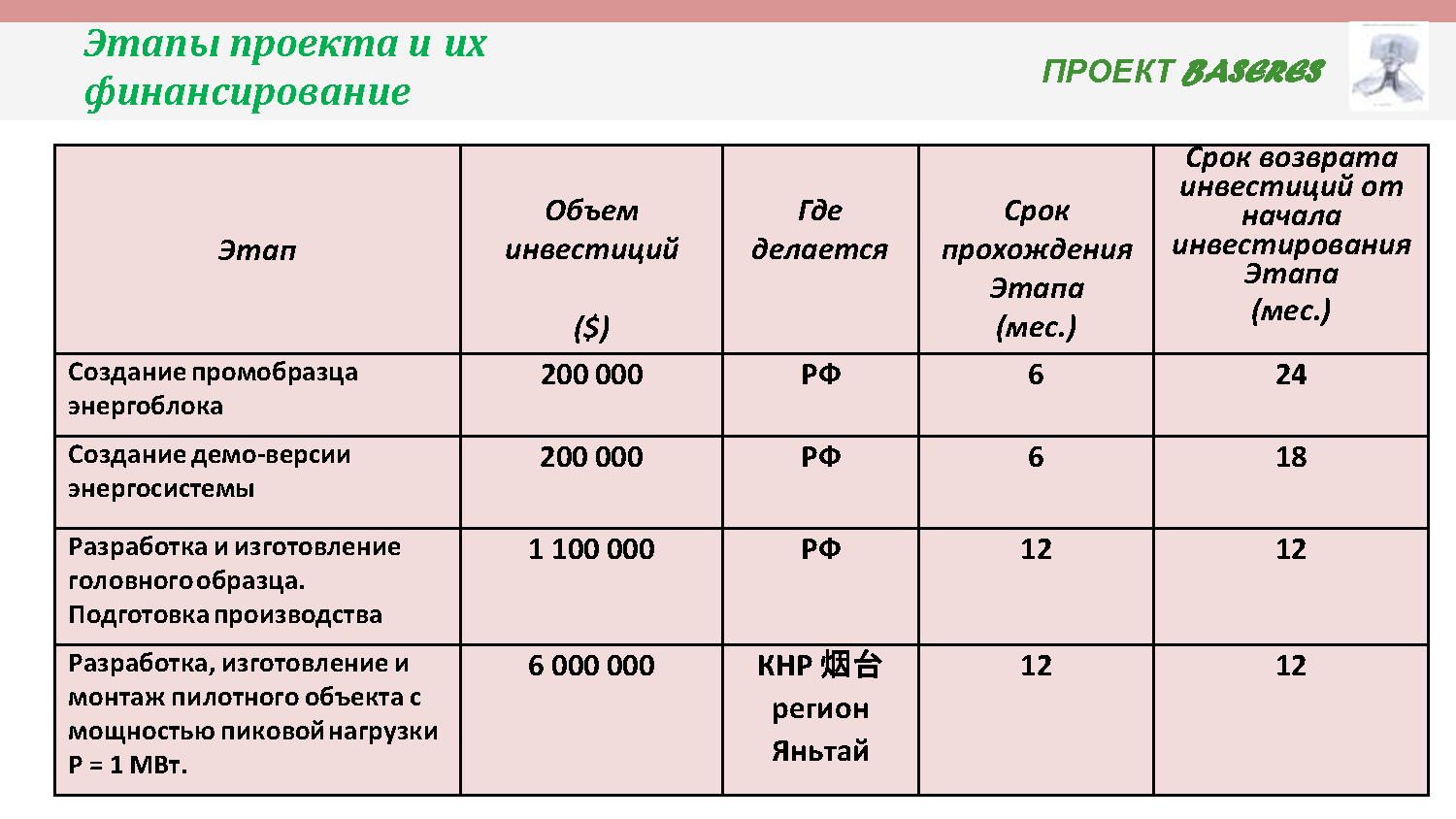 Любая страна
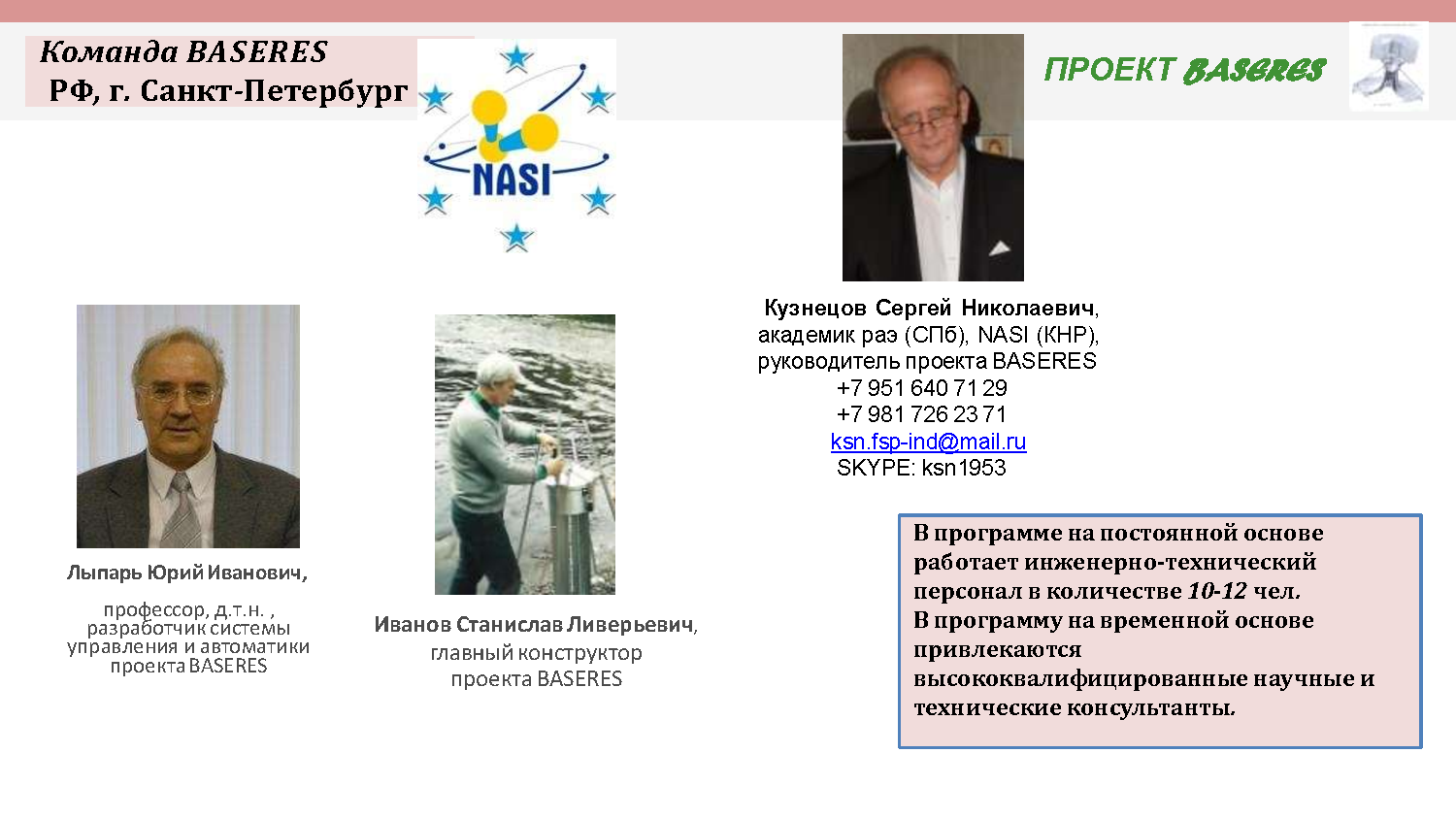 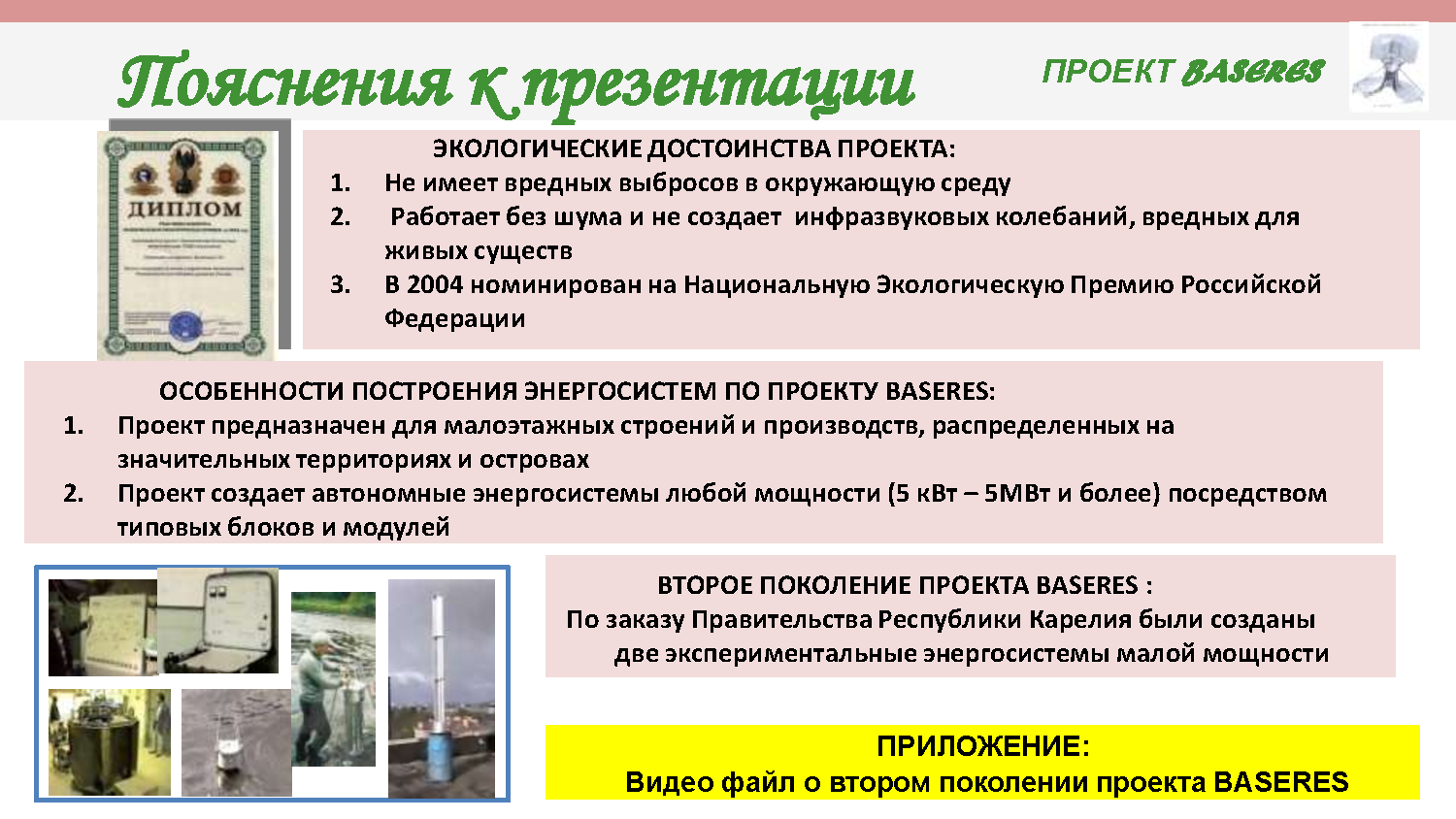